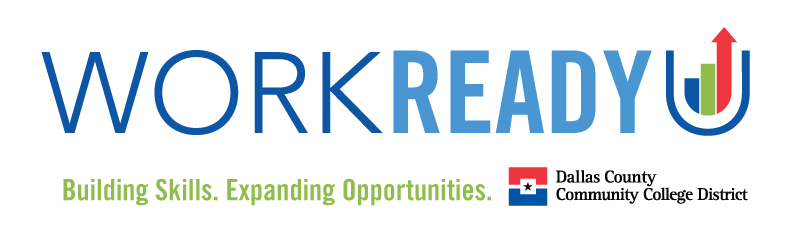 PROGRAMS
Adult Basic Education
College & Career Transitions
High School Equivalency
Entry Level Certifications
Accelerated Career Pathway 
English as a Second Language
El Civics Instruction
Work-based Employer Training
Corrections Education & Training
SERVICES
Outreach & Recruitment
Comprehensive Assessment 
Distance Learning Instruction
Career Navigation and Goal Setting
Integrated Education & Training
Mobile App Student Access
Referral to internal Dallas College resources or external community partners
Adult Education and LiteracyPrograms and Services
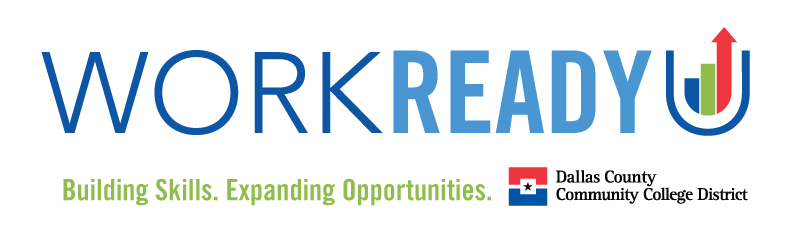 Welding
Culinary
Construction Trade
Entrepreneurship
Insurance Specialist
Patient Care Technician
Phlebotomy
Teacher Assistant 
Digital Office Assistant
Machinist
Account Office Specialist
Inventory Control Technician
Community Health Care Worker
Certified Production Technician
HVAC
Automotive Technology
Logistics
Business Office Support Systems
Culinary
Customer Service Representative
Advanced Manufacturing/Mechatronics
Production Press Technician
Web Applications Development
Call Center Specialist
Adult Education and LiteracyCareer Pathway Training Programs
College & Career Transitions: Instruction focused on basic skill development integrated with workplace readiness skills and college or career specific preparation content.
High School Equivalency: Instruction focused on building academic skills to obtain a high school equivalency (GED).
Entry Level Certifications: Job training programs that focus on developing the skills needed to earn entry level training certificates needed to start a successful career, transition to college or upskill current job talents.
Accelerated Career Pathway: Focused on accelerated career pathway programs integrated with support courses to increase retention and basic skills attainment
English as a Second Language: Instruction focused on improving English language skills so you can attend college, get a good job or advance your career.
El Civics Instruction
Work-based Employer Training: Focused on customized basic skill development, language development or job training 
Corrections Education & Training
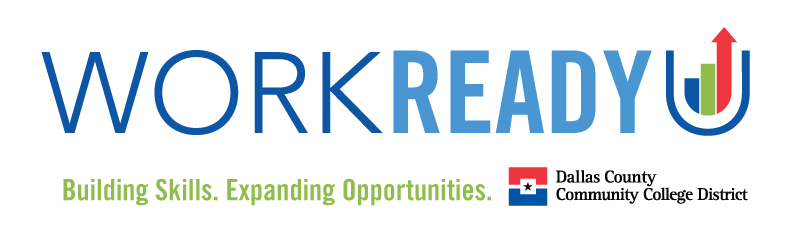 Adult Education and Literacy